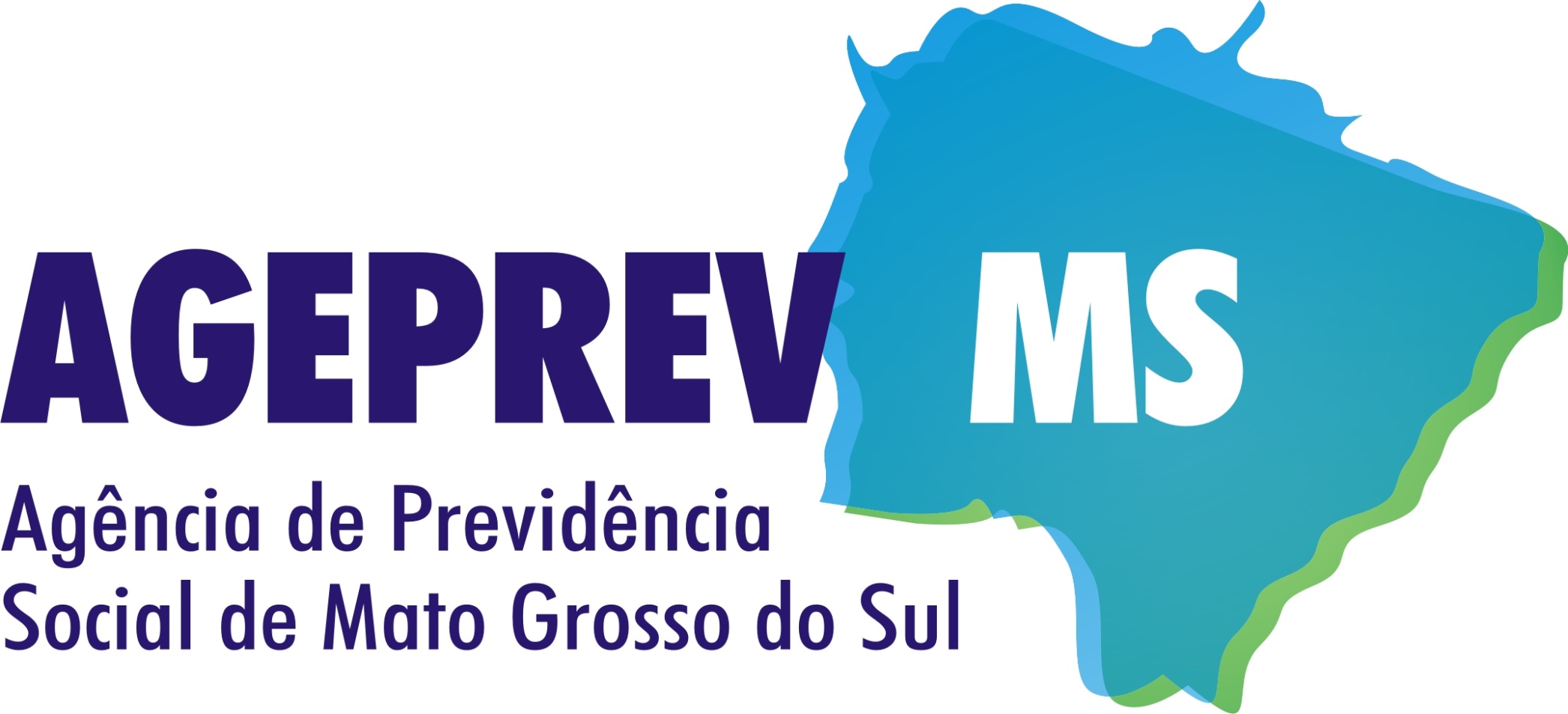 1º Fórum de Recursos Humanos de 2014 – SAD – SEGRH – AGEPREV - 30/04/2014
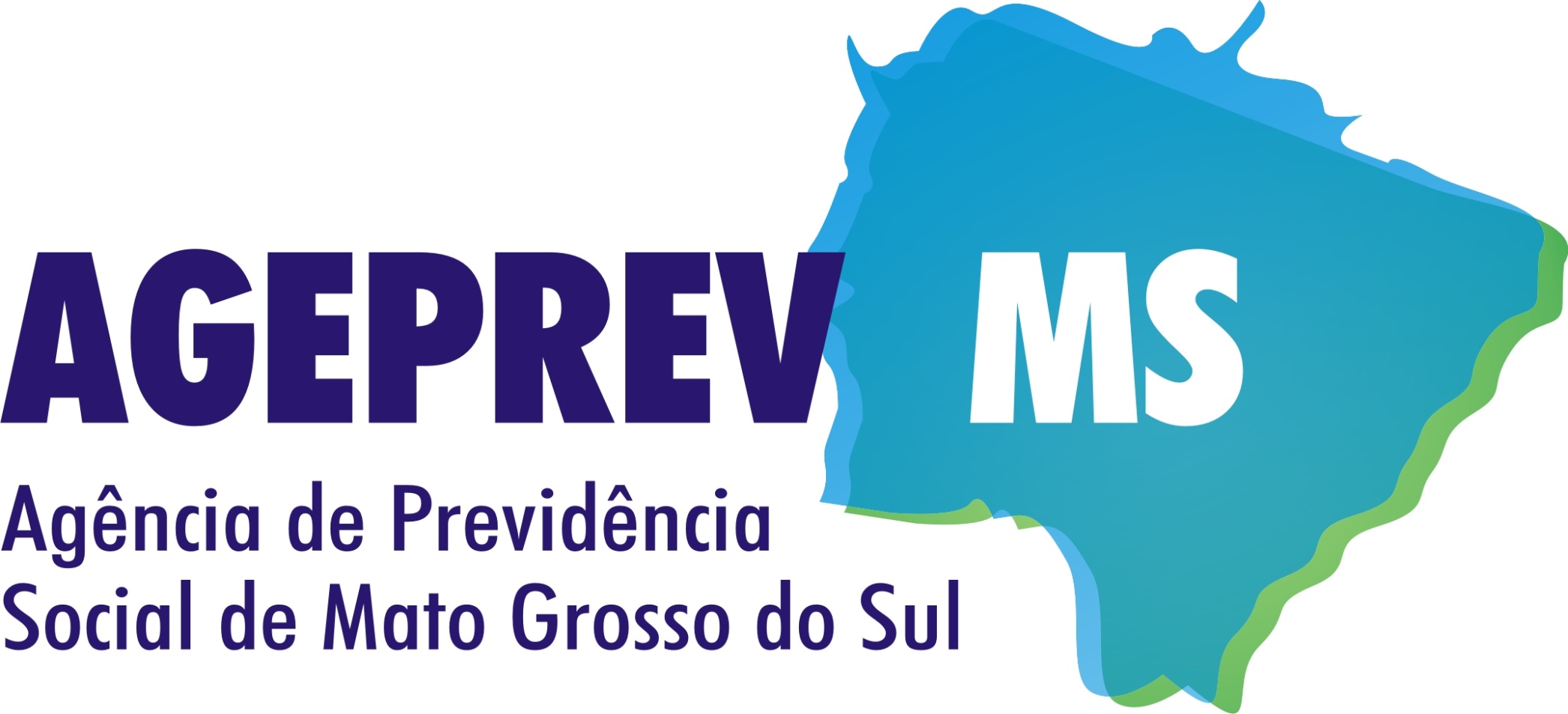 Agenda:
1º) Aspectos Institucionais – Nelson Tobaru

2º) Aspectos Jurídicos – Renata Machado

3º) Aspectos Processuais – Tânia Sichinel

4º) Aspectos Financeiros – Anália Arruda

5º) Aspectos Tecnológicos – João Ricardo Oliveira
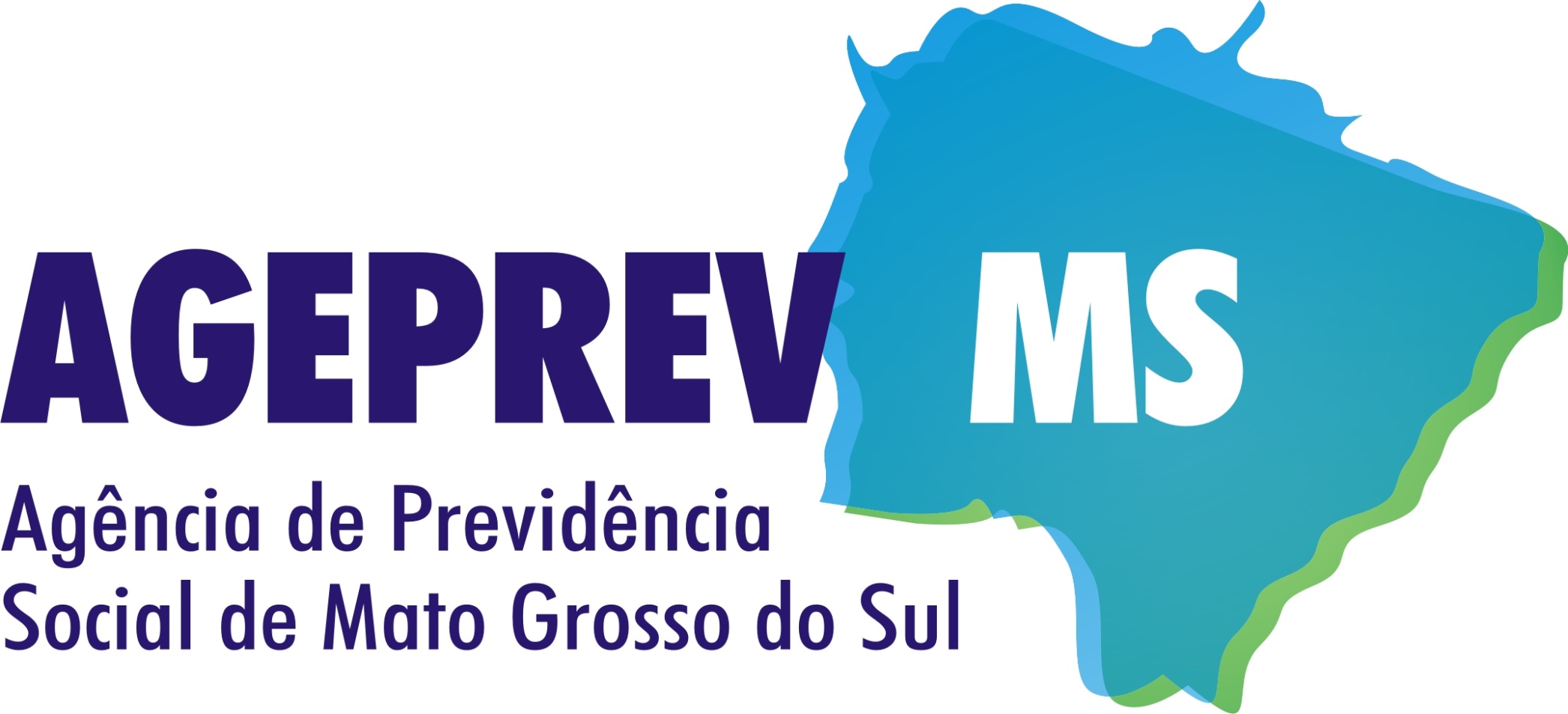 Aspectos Institucionais – Nelson Tobaru – Presidente Ageprev
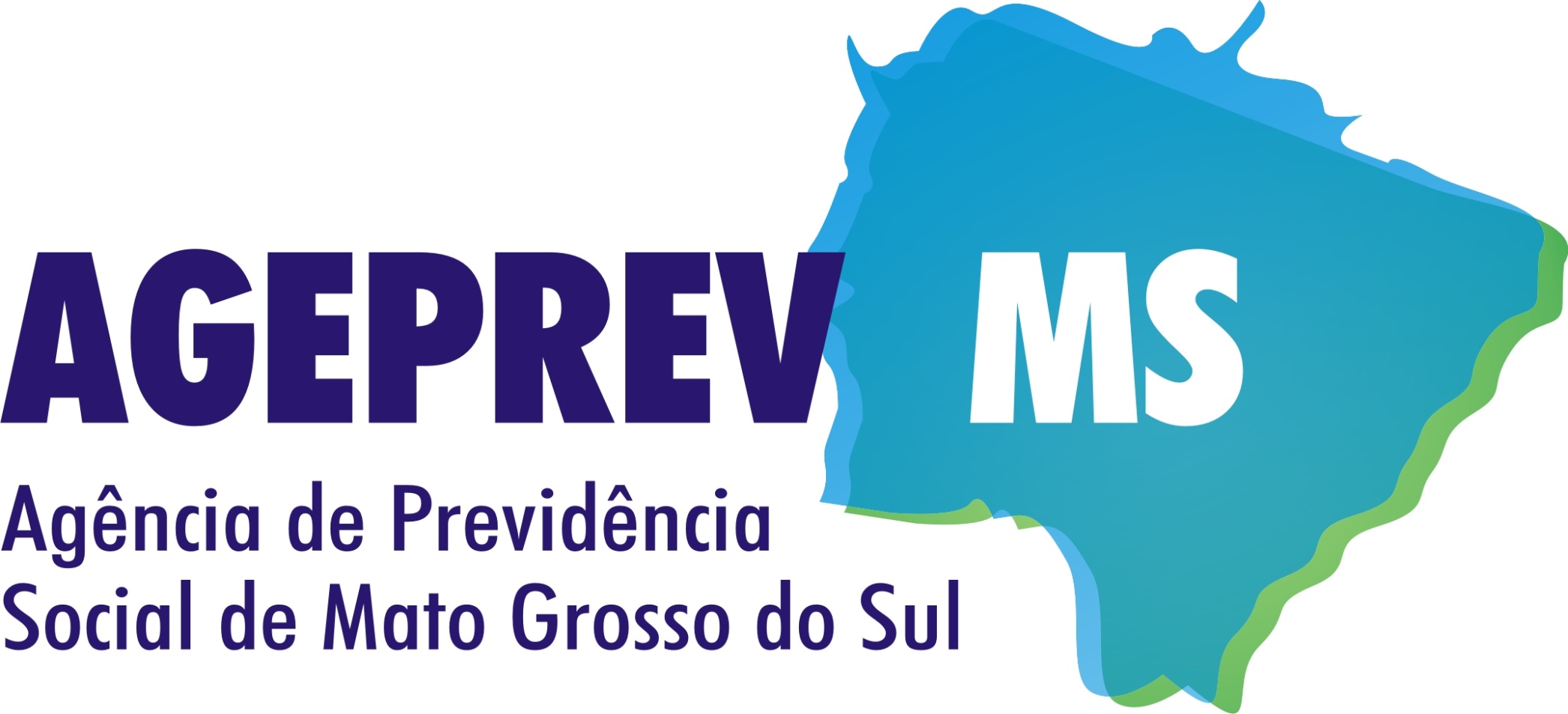 Aspectos Jurídicos – Renata Machado – Procuradora
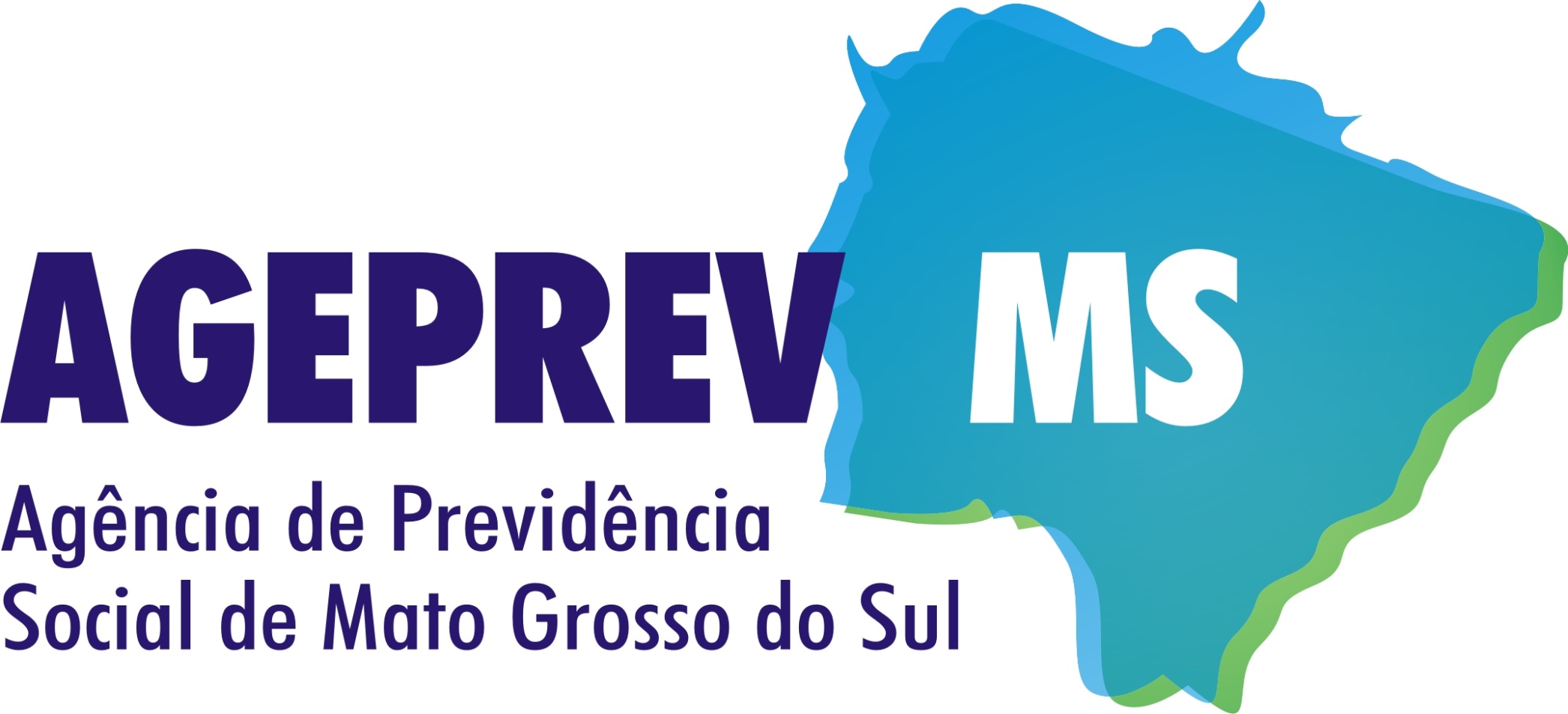 Lei Previdenciária Estadual nº 3.150/2005:

Art. 28. As contribuições obrigatórias dos segurados afastados ou licenciados sem vencimentos serão feitas à AGEPREV, com base na remuneração-de-contribuição do cargo ocupado, e corresponderá ao somatório da cota do segurado mais a cota patronal. (redação dada pela Lei nº 3.545, de 17 de julho de 2008) 
§ 1º Caberá ao órgão ou entidade que receber o segurado cedido sem ônus para a origem, recolher diretamente à AGEPREV, nos termos do § 2º do art. 13 da Lei Federal nº 8.213, de 24 de julho de 1991, com redação dada pela Lei Federal nº 9.876, de 26 de novembro de 1999, a contribuição do segurado e a cota patronal. (redação dada pela Lei nº 3.545, de 17 de julho de 2008) 
§ 2° O recolhimento opera-se até o décimo dia útil do mês subseqüente ao da ocorrência do respectivo fato gerador, sujeitando-se no caso de atraso às regras de multa, juros e correção fixadas nesta Lei.
§ 3° Ao segurado afastado em licença sem remuneração cabe promover o recolhimento das contribuições previdenciárias na forma deste artigo.
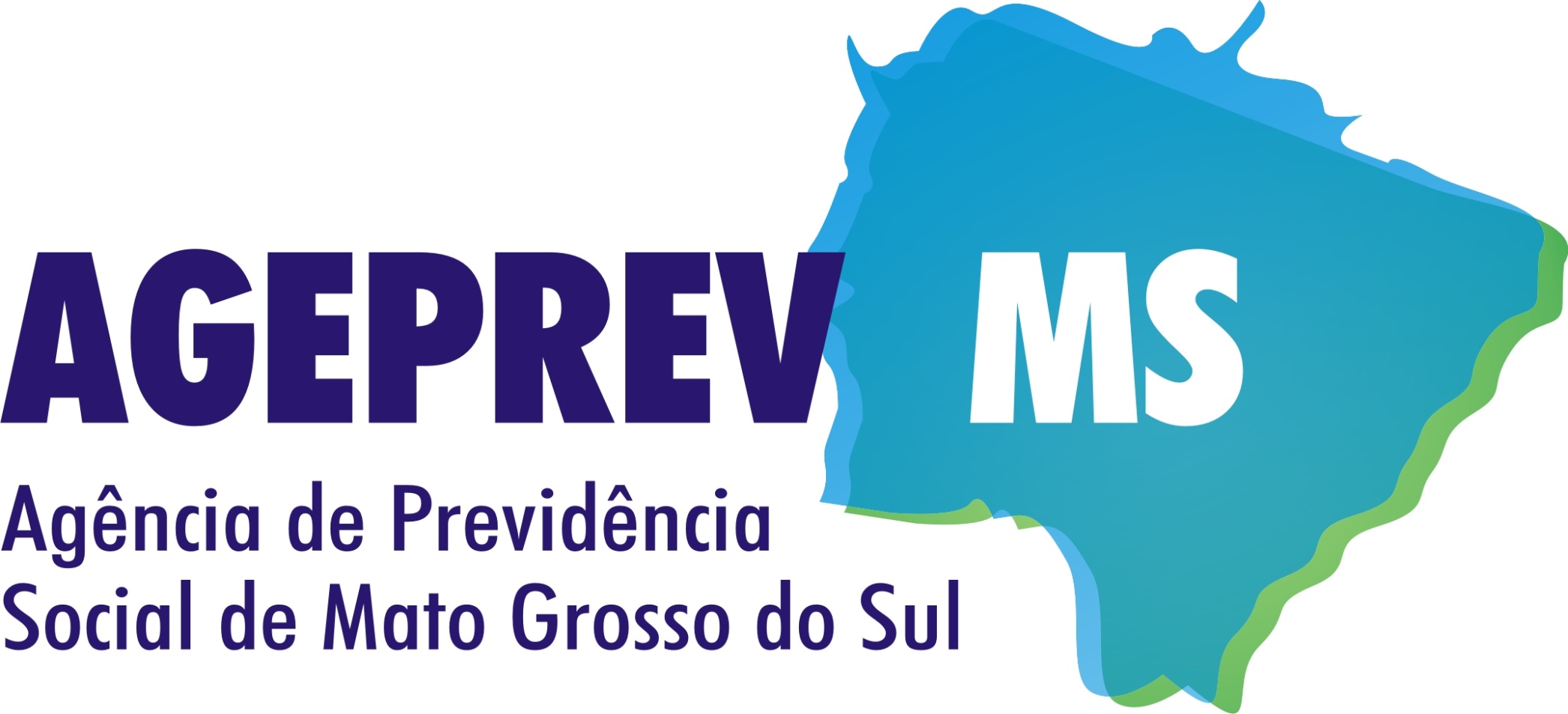 De acordo com o disposto no art. 1º-A da Lei nº 9.717, de 1998, o servidor titular de cargo efetivo da União, dos Estados, do Distrito Federal e dos Municípios, filiado a regime próprio, quando cedido a órgão ou entidade de outro ente da federação, com ou sem ônus para o cessionário, licenciado ou afastado permanecerá vinculado ao regime de origem. Veja o que dispõe a respeito o art. 13 da ON SPS nº 02, de 2009:

	“Art. 13.  O servidor público titular de cargo efetivo da União, dos Estados, do Distrito Federal e dos Municípios, mantém o vínculo ao regime previdenciário adotado pelo ente do qual é servidor nas seguintes situações:
	I - quando cedido, com ou sem ônus para o cessionário, a órgão ou entidade da administração direta ou indireta de quaisquer dos entes federativos;
	II - quando licenciado;
	III - durante o afastamento do cargo efetivo para o exercício de mandato eletivo em quaisquer dos entes federativos; e
	IV - durante o afastamento do país por cessão ou licenciamento com remuneração.
	§ 1º  O recolhimento das contribuições relativas aos servidores cedidos, afastados e licenciados observará ao disposto nos arts. 31 a 35.
	§ 2º  O segurado de RPPS, investido de mandato de Vereador, que exerça, concomitantemente, o cargo efetivo e o mandato filia-se ao RPPS, pelo cargo efetivo, e ao RGPS, pelo mandato eletivo.”
 
            Portanto, quanto ao servidor licenciado, a manutenção do vínculo e do recolhimento ao regime próprio de origem é obrigatória - a vinculação previdenciária é garantida por lei e o regime contributivo.
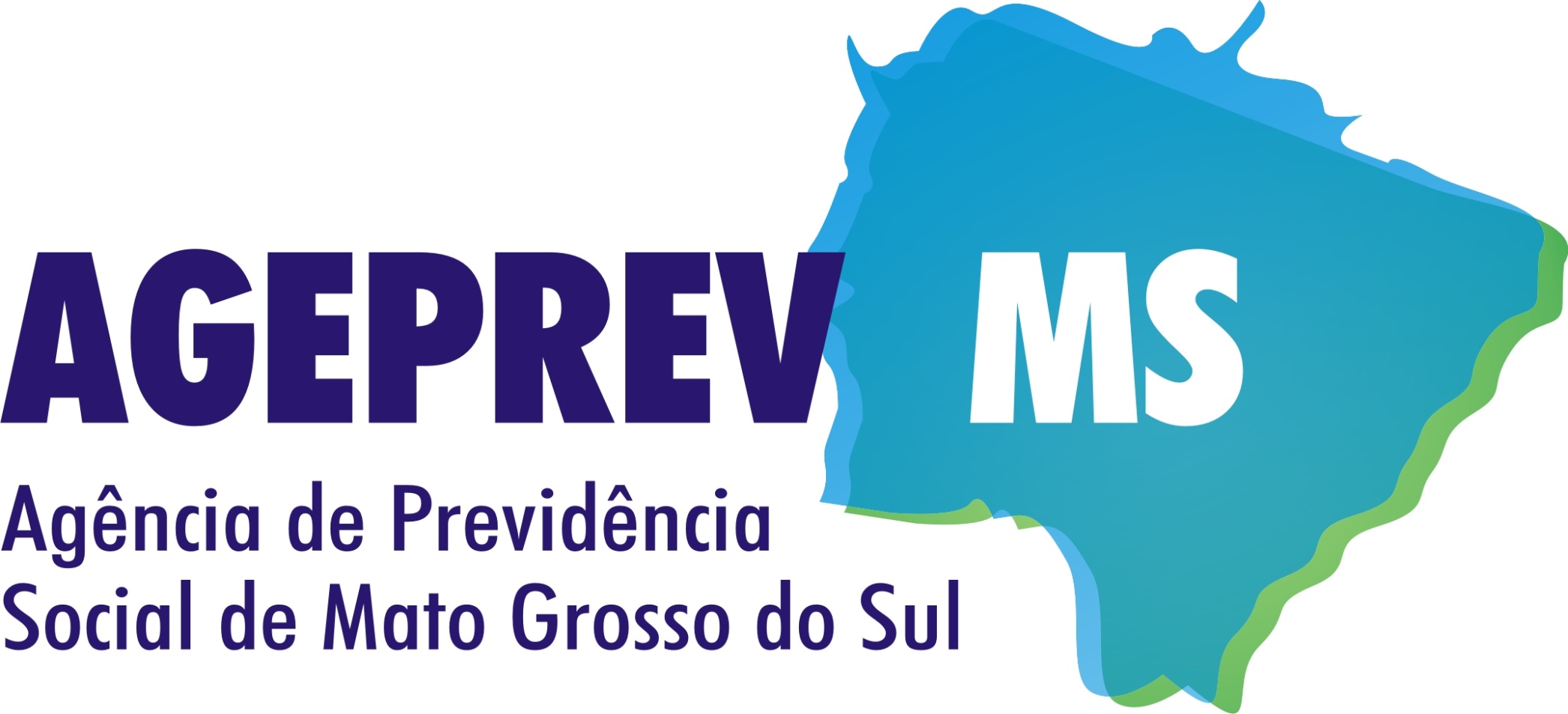 “Art. 154. A critério da Administração, ao funcionário estável poderá ser concedida licença para tratar de assuntos de interesse particular pelo prazo de três anos consecutivos, sem remuneração, prorrogável segundo o interesse público. 
§ 1º A licença poderá ser interrompida a qualquer tempo, por iniciativa do servidor
§ 2º Na hipótese do parágrafo anterior, o servidor deverá comunicar à administração, com antecedência mínima de quinze dias, a interrupção da licença. 
§ 3º O servidor em licença para o trato de interesse particular deverá contribuir para o sistema da previdência social do Estado, com base na última remuneração-de-contribuição, em valor correspondente à sua parcela acrescida da parte referente à contribuição do seu órgão de lotação, sob pena de desconto dos períodos de omissão na apuração dos requisitos para sua aposentadoria ou concessão de pensão aos seus dependentes. 
Art. 155. Ao funcionário ocupante de cargo em comissão ou função de confiança, não se concederá, nessa qualidade, licença para tratar de interesse particular.” (Lei Estadual nº 1.102/90)
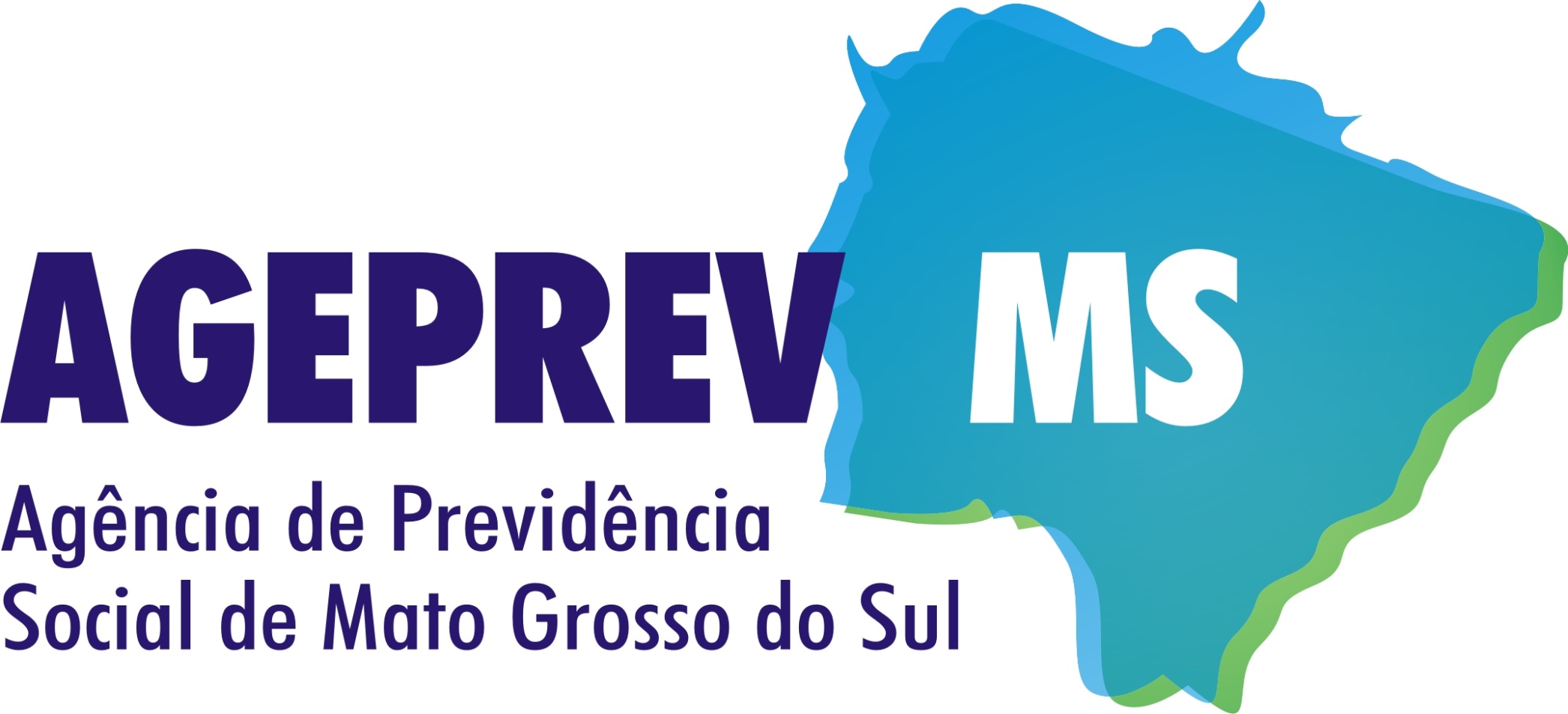 “7- O servidor, poderá, mediante opção quando da concessão da licença e por deliberação do Conselho de Previdência e Superintendente de Gestão da Previdência ao término da concessão da licença sem remuneração, retornar ao serviço público ativo, tempo em que:
a) poderá promover o recolhimento previdenciário referente ao período da licença, concomitantemente com o desconto previdenciário mensal referente ao exercício ativo, cujo valor da contribuição ficará a critério do servidor, sendo o mínimo de 20% (vinte por cento) e o máximo de 25% (vinte e cinco por cento) dos proventos, conforme previsão legal do Decreto nº. 10.686, de 06.03.2002;
b) ou permanecer no serviço ativo até que conclua todo o lapso temporal decorrente de sua ausência em face da concessão da licença sem remuneração, mesmo depois de preenchidos todos os requisitos para a concessão da aposentadoria voluntária, para fins de regularização do recolhimento obrigatório ao regime próprio de previdência, conforme expresso na legislação previdenciária estadual, qual seja, o recolhimento previdenciário do servidor no serviço ativo, totalizando 11% (onze por cento). Observar a obrigatoriedade a partir de janeiro de 2006.” (Nota Técnica 01/2007/CONPREV/MS, publicada no Diário Oficial nº 6.981/2007)
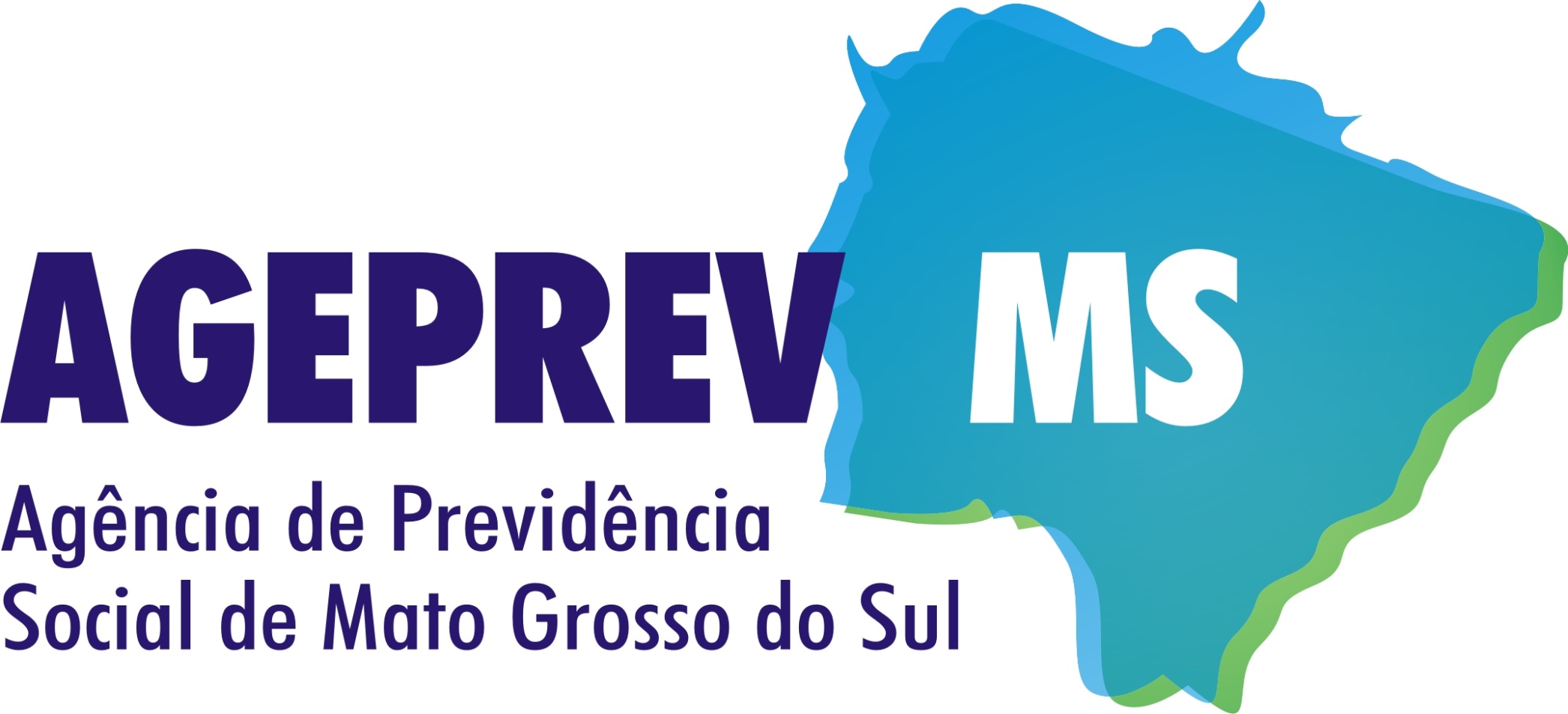 Art. 11. Suspende-se a qualidade de segurado até a:
I - quitação, a inscrição e o direito ao benefício do segurado que deixar de contribuir para o MSPREV por mais de três meses consecutivos ou seis meses intercalados;
II - regularização, o pagamento do benefício do aposentado ou pensionista que não atualizar o seu cadastro ou que não se submeter ao recenseamento previdenciário.
Parágrafo único. Ocorrendo o óbito do segurado cujos direitos estiverem suspensos, por período de até doze meses, os benefícios devidos aos seus dependentes serão deferidos, desde que requeridos na forma e nos prazos estabelecidos em regulamento, após o recolhimento das quantias em atraso, atualizadas monetariamente e acrescidas de juros de mora.
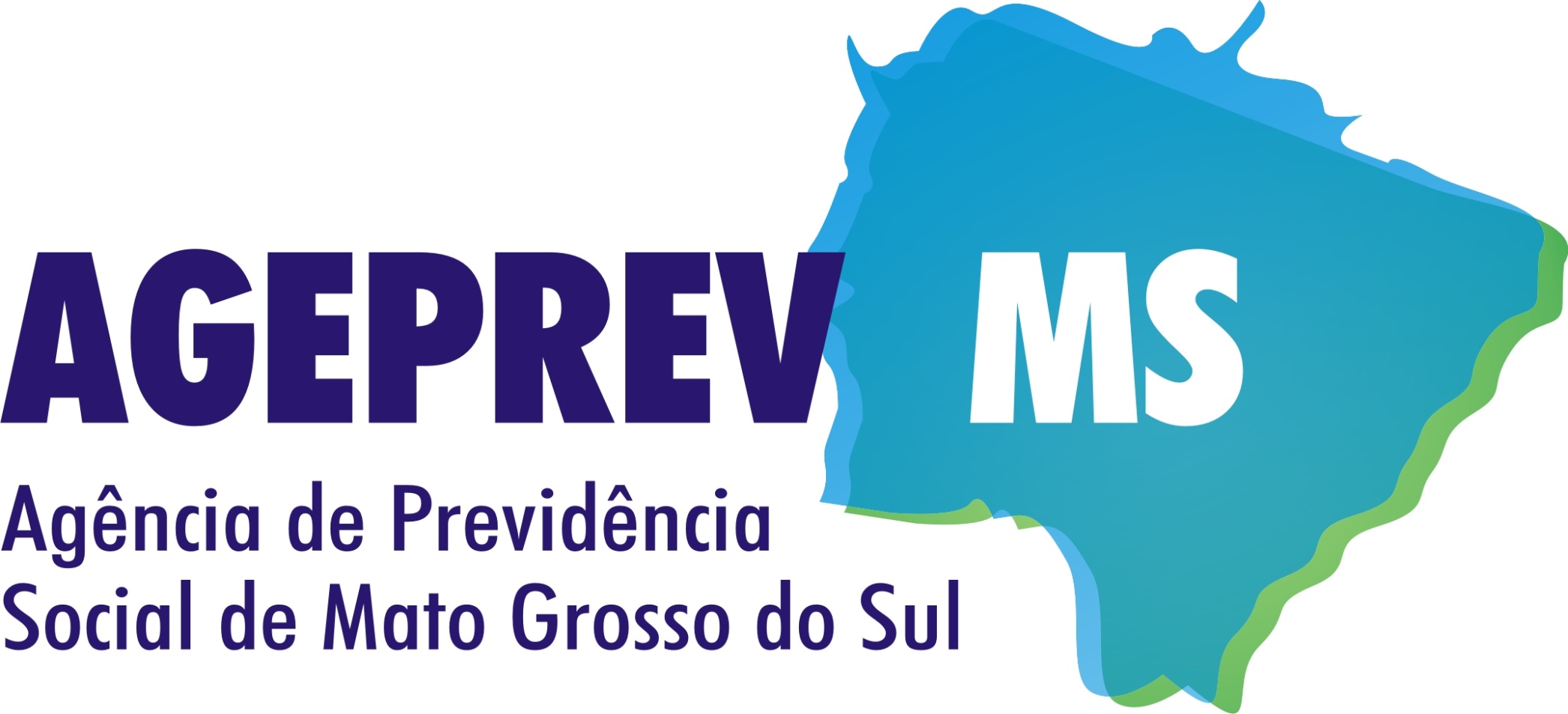 Art. 25. Sem prejuízo da responsabilização e das demais penalidades previstas nesta Lei e na legislação aplicável, as contribuições pagas em atraso ficam sujeitas, cumulativamente, à:
I - multa de dois por cento;
II - cobrança de juros de mora de um por cento por mês de atraso ou fração;
III - atualização pelo índice de correção dos tributos estaduais.
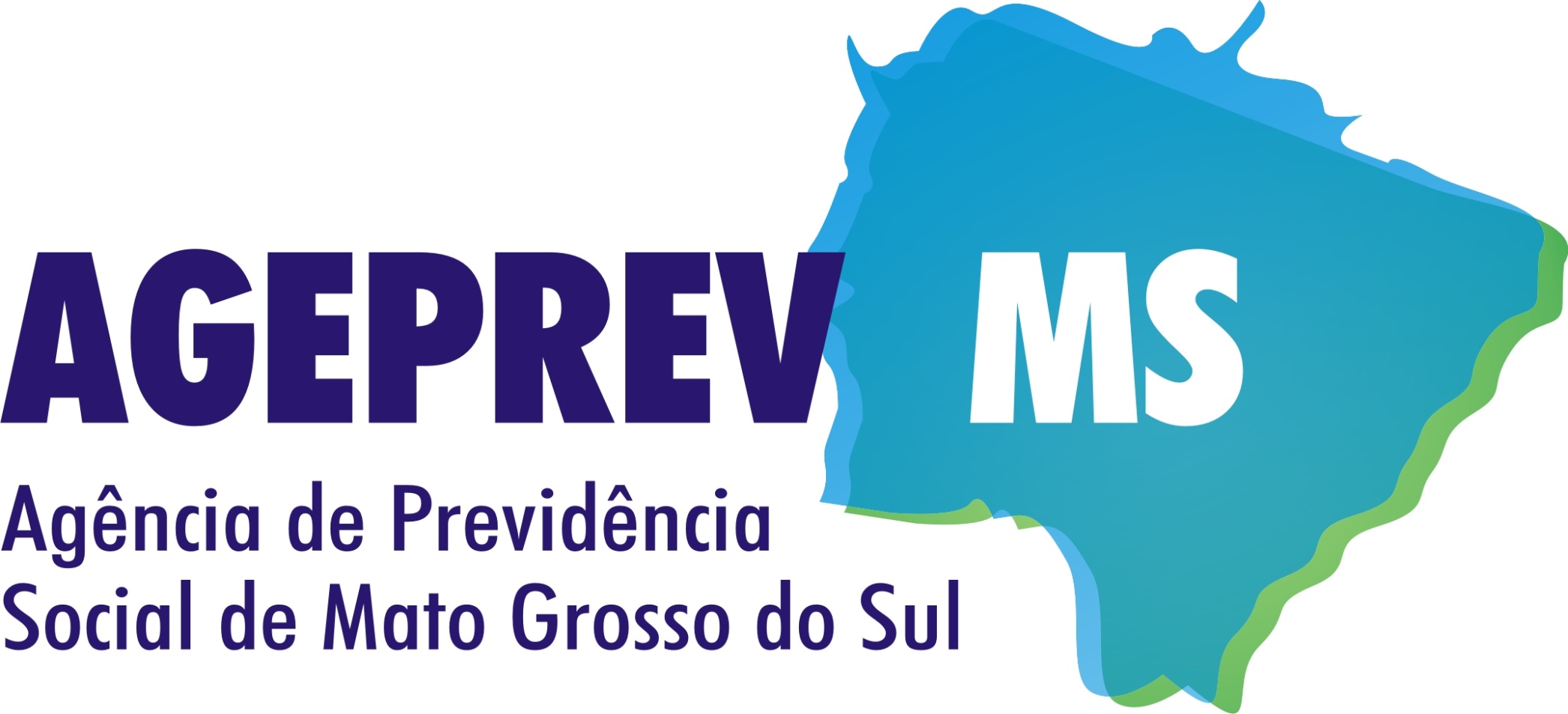 A concessão da LTIP é ato discricionário da administração pública. Assim sendo, poderá ser revogada, visto ter sido concedida à luz de certas condições de fato, dentre elas a obrigatoriedade da contribuição previdenciária. Logo, na ausência desta, poderá ser revogada, pelo não atendimento de uma condição legal.
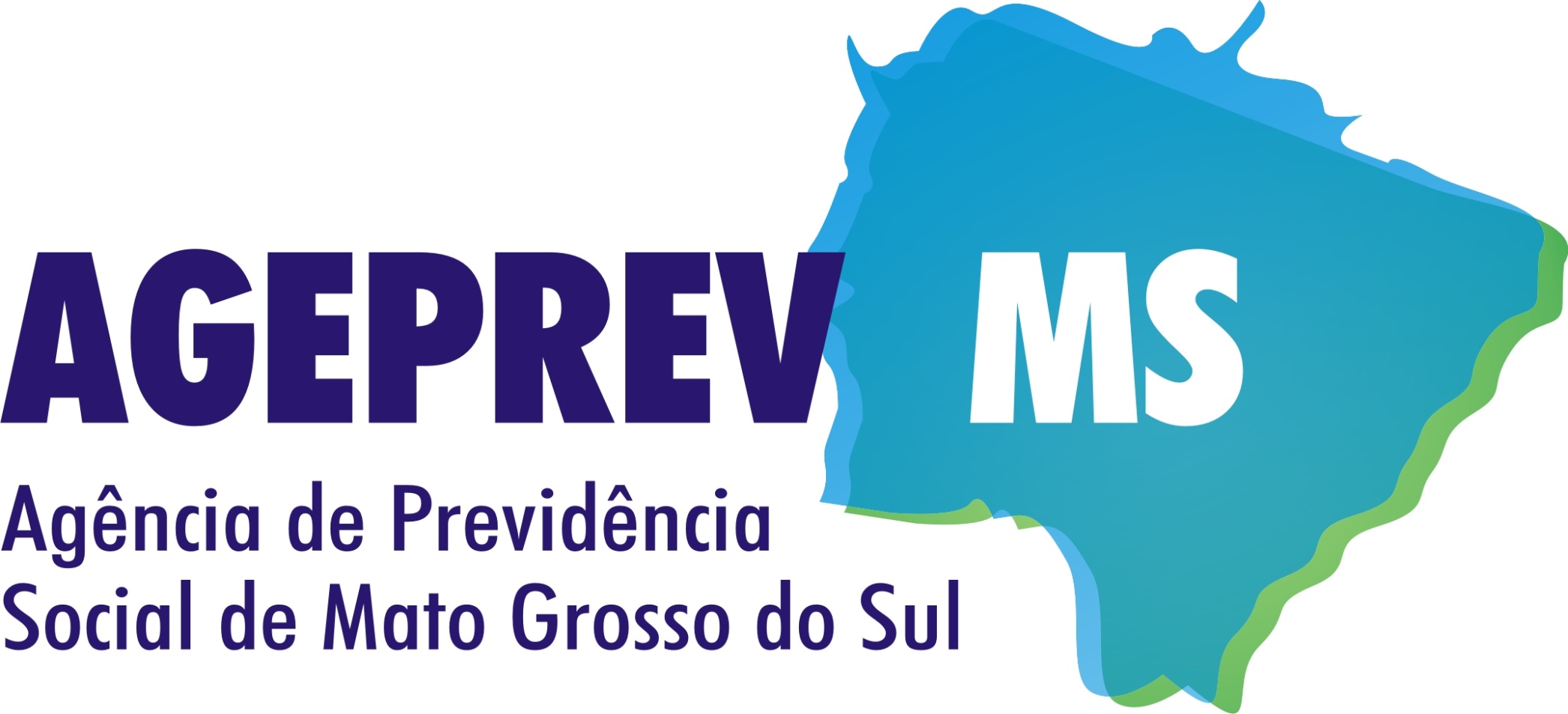 Art. 3º Os RPPS terão caráter contributivo e solidário, mediante contribuição do ente federativo, dos servidores ativos, inativos e pensionistas, observando-se que:
 I - a alíquota de contribuição dos segurados ativos destinada ao RPPS não poderá ser inferior à dos servidores titulares de cargos efetivos da União;
II - as contribuições sobre os proventos de aposentadoria e sobre as pensões observarão a mesma alíquota aplicada ao servidor ativo do respectivo ente federativo e incidirá sobre a parcela dos proventos e pensões concedidas pelo RPPS que supere o limite máximo estabelecido para os benefícios do RGPS;
III - a contribuição do ente federativo não poderá ser inferior ao valor da contribuição do servidor ativo nem superior ao dobro desta, observado o cálculo atuarial inicial e as reavaliações atuariais anuais.
 § 1º  O ente federativo será responsável pela cobertura de eventuais insuficiências financeiras do RPPS, decorrentes do pagamento de benefícios previdenciários, ainda que supere o limite máximo previsto no inciso III do caput. (Portaria MPS nº 402, de 10 de dezembro de 2008)
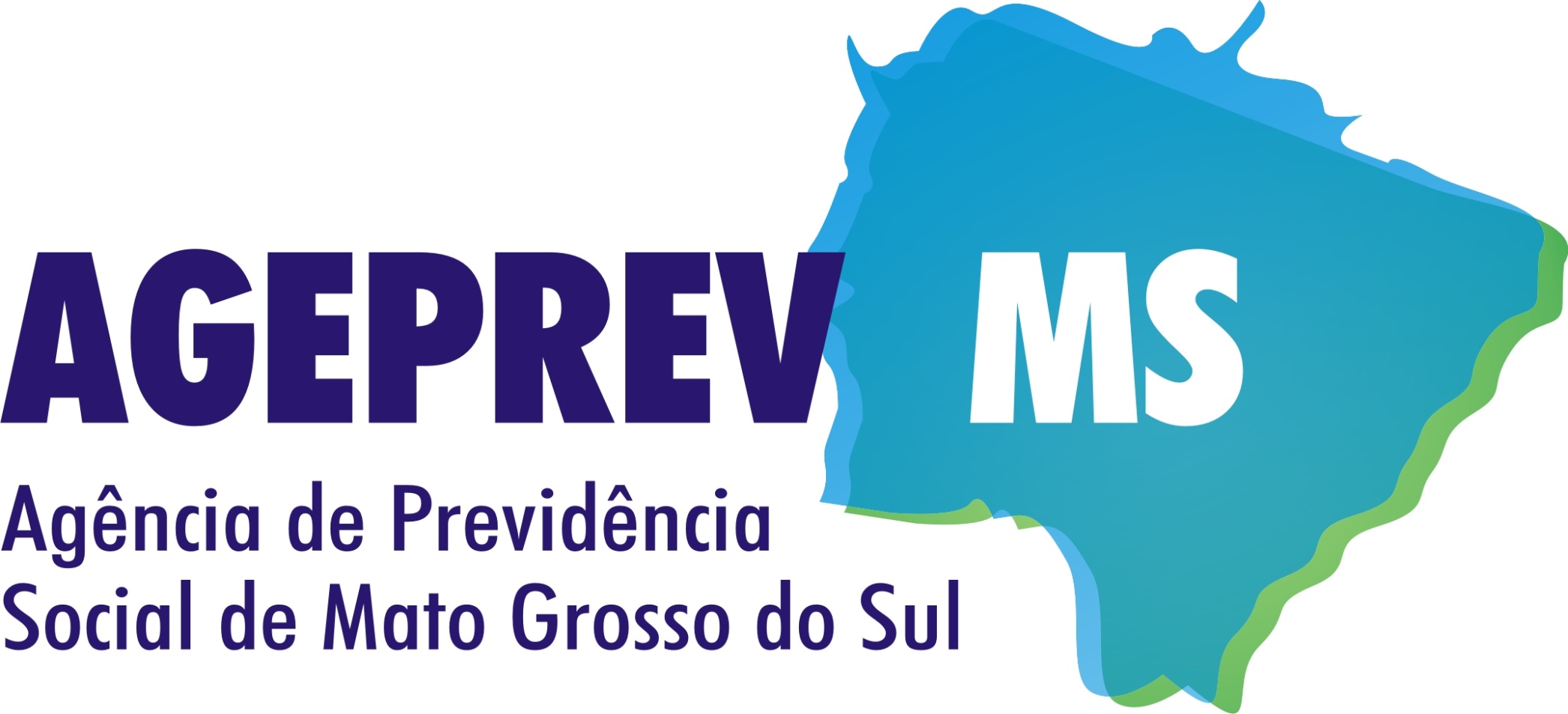 Imperativo categórico:

	"Age de maneira tal que a máxima de tua ação sempre possa valer como princípio de uma lei universal." (Immanuel Kant)
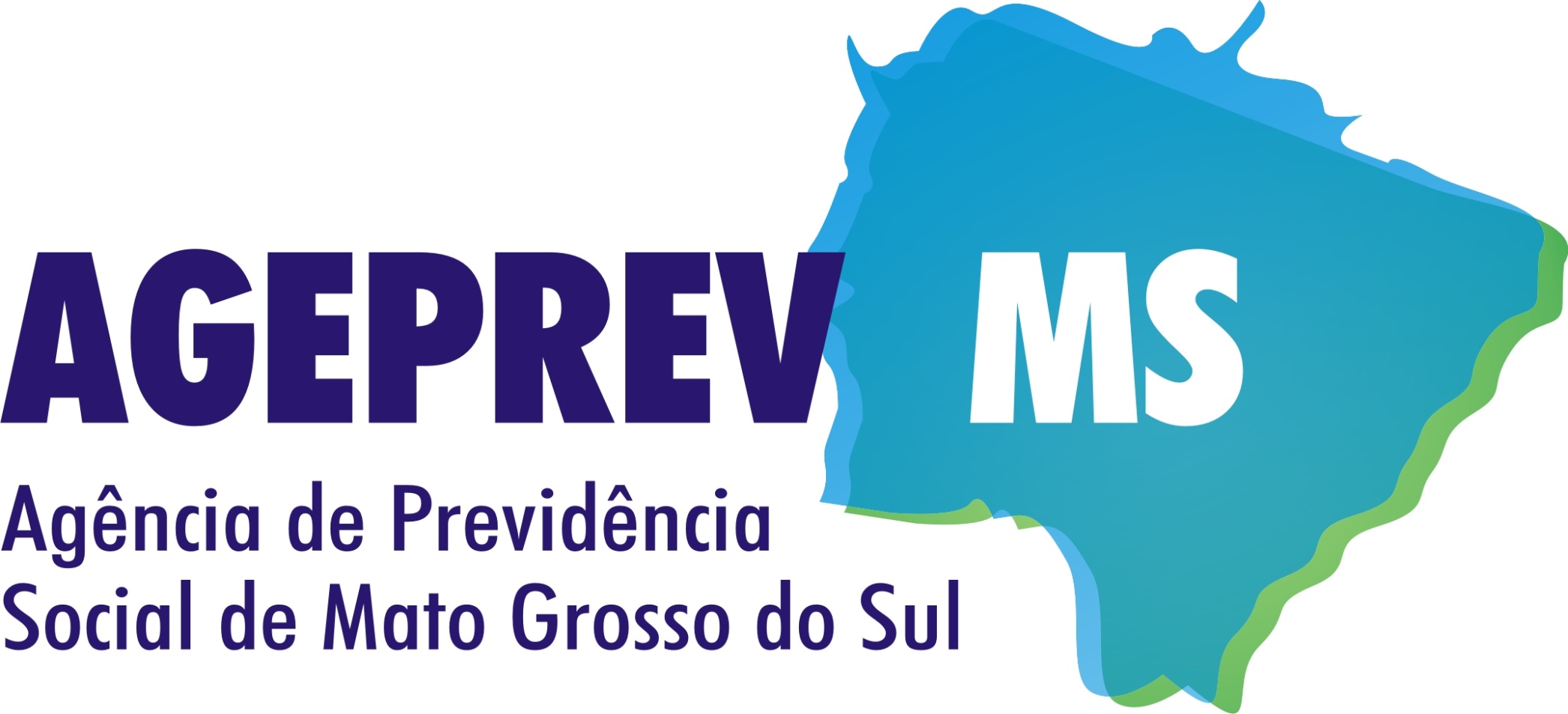 Aspectos Processuais – Tânia Sichinel – Diretora de Benefícios
INSTRUÇÃO PROCESSUAL – PROCESSOS DE APOSENTADORIA
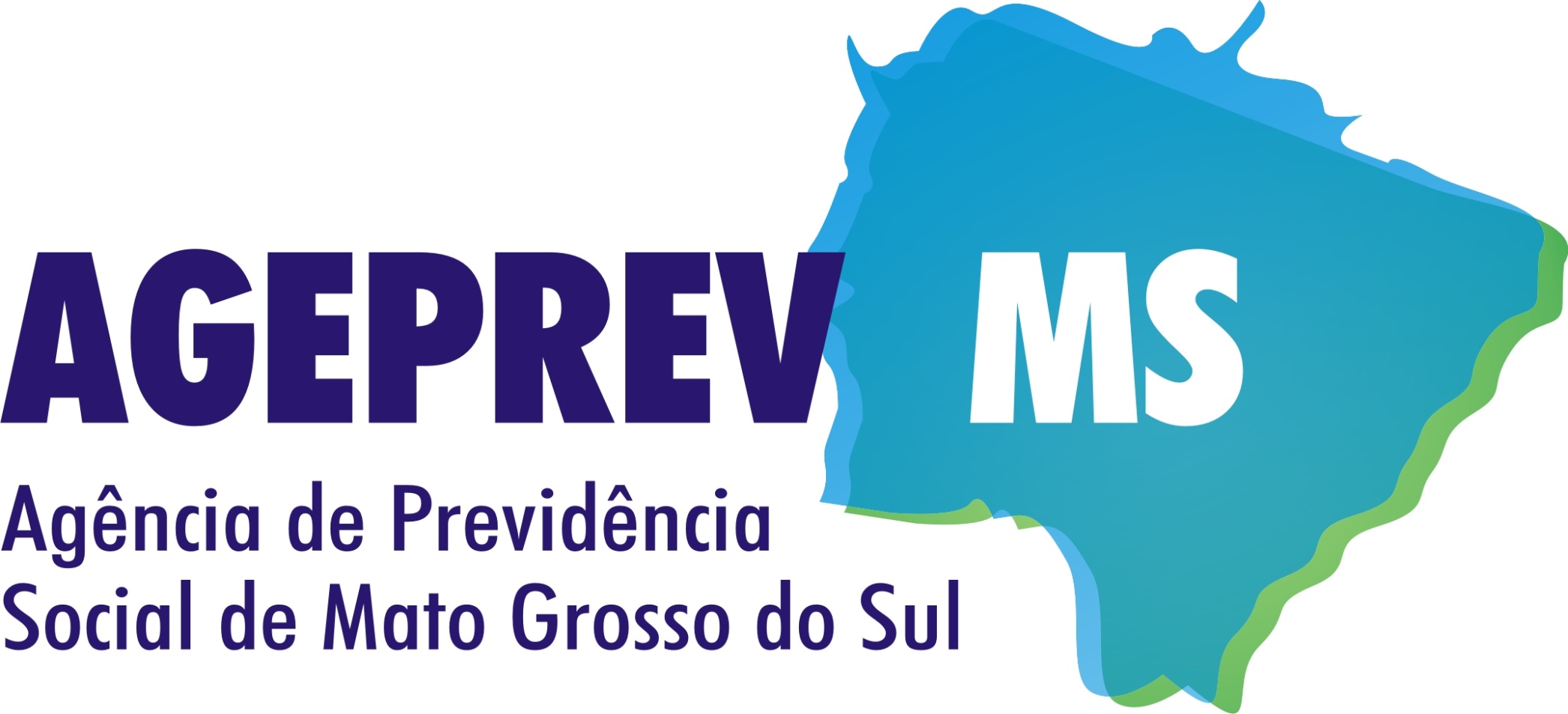 NOME (DEVE SER IDÊNTICO AO DO RG, CPF, CERTIDÃO DE CASAMENTO E/OU NASCIMENTO, REQUERIMENTO, DECLARAÇÃO, CTC e SISTEMA MSRH)
 
PRONTUÁRIO: CONFERIR SE ESTÁ CORRETO NO REQUERIMENTO, DECLARAÇÃO, CTC E ETC.
 
QUADRO: SE PERMANENTE OU SUPLEMENTAR
 
DECLARAÇÃO DE NÃO ACUMULAÇÃO OU DE ACUMULAÇÃO LEGAL DE CARGO - VERIFICAR SE HOUVE O PREENCHIMENTO CORRETO DOS CAMPOS: 
 
Que o tempo de contribuição consignado a seu favor não beneficiou, nem beneficiará outra contagem para os mesmos fins;
 
Que não percebo proventos de aposentadoria pagas pelos cofres públicos ou por sistema de Previdência Pública.
 
QUANDO SE TRATAR DE CONTAGEM AUTOMÁTICA PARA SERVIDOR QUE FEZ CONVERSÃO DE REGIME JURÍDICO:  DEVE CONSTAR NOS AUTOS A DECLARAÇÃO QUE O SERVIDOR NÃO RETIROU A CERTIDÃO NO INSS RELATIVO A ESTE PERÍODO QUE SERÁ COMPUTADO.  
 
HISTÓRICO FUNCIONAL:
 
PARA OS CARGOS DE PROFESSOR ANEXAR NO PROCESSO O ANALÍTICO (COMPLETO) E PARA OS DEMAIS CARGOS ANEXAR O SINTÉTICO (RESUMIDO).
INSTRUÇÃO PROCESSUAL – PROCESSOS DE APOSENTADORIA
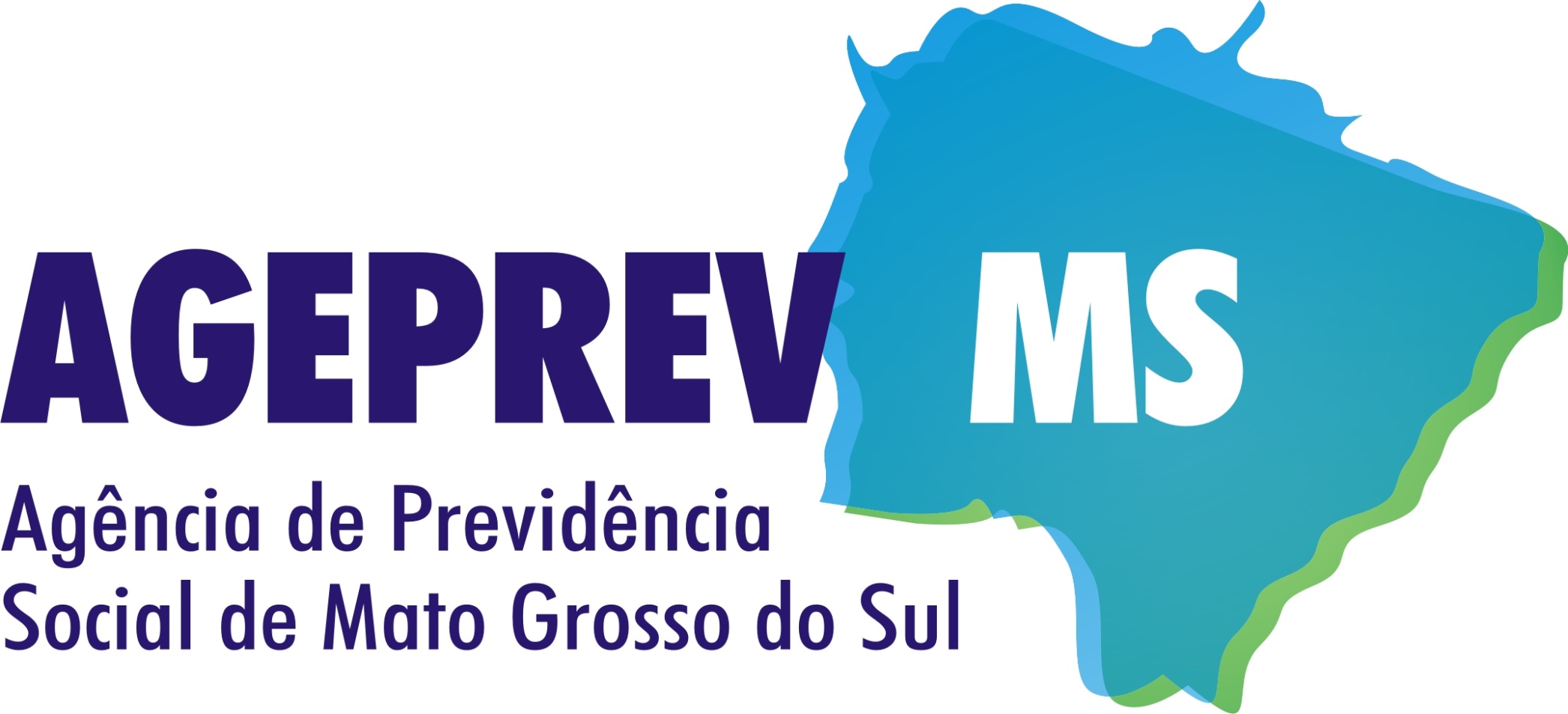 DEMONSTRATIVOS FINANCEIROS:
 
NAS APOSENTADORIAS POR IDADE, INVALIDEZ E COMPULSÓRIA: DEVEM SER ANEXADOS AOS AUTOS OS DEMONSTRATIVOS FINANCEIROS A PARTIR DE JULHO/94 OU DO INÍCIO DO CARGO SE POSTERIOR A ESTA COMPETÊNCIA ATÉ O MÊS ATUAL. 
 
NAS APOSENTADORIAS POR TEMPO DE CONTRIBUIÇÃO (COM PARIDADE E INTEGRALIDADE – ART. 72 E 73 DA LEI N. 3.150/05): DEVEM SER ANEXADOS AOS AUTOS OS DEMONSTRATIVOS FINANCEIROS DOS ÚLTIMOS 36 MESES.
 
ADICIONAL POR TEMPO DE SERVIÇO: DEVE SER VERIFICADO SE O SEGURADO NÃO FAZ JUS A MAIS UMA CONCESSÃO;
 
PROMOÇÃO E/OU PROGRESSÃO FUNCIONAL – DEVE SER VERIFICADO SE O SEGURADO NÃO FAZ JUS À MUDANÇA DE LETRA E/OU NÍVEL.
 
VERIFICAR SE EXISTEM AVERBAÇÕES QUE PODEM SER DESAVERBADAS:
 
TEMPO DE RGPS OU OUTRO TEMPO DE RPPS E DESDE QUE NÃO TENHA SIDO UTILIZADO PARA FINS DE ABONO DE PERMANÊNCIA; 
PERÍODO DE LICENÇA PRÊMIO – QUANDO EXCEDIDO O TEMPO DE CONTRIBUIÇÃO E NÃO TIVER SIDO UTILIZADO, PODERÁ SER DESAVERBADO PARA FINS DE CONVERSÃO EM PECÚNIA;
PERÍODO DE ESTADO ANTERIOR AO NOVO VÍNCULO, DESDE QUE NÃO TENHA SIDO COMPUTADO PARA ADICIONAL POR TEMPO DE SERVIÇO, ABONO DE PERMANÊNCIA E ETC.
 
ANEXAR CÓPIA DA CTC DO INSS OU DE OUTRO RPPS (COMPLETA) E DA PUBLICAÇÃO DA AVERBAÇÃO NO DIÁRIO OFICIAL.
INSTRUÇÃO PROCESSUAL – PROCESSOS DE APOSENTADORIA
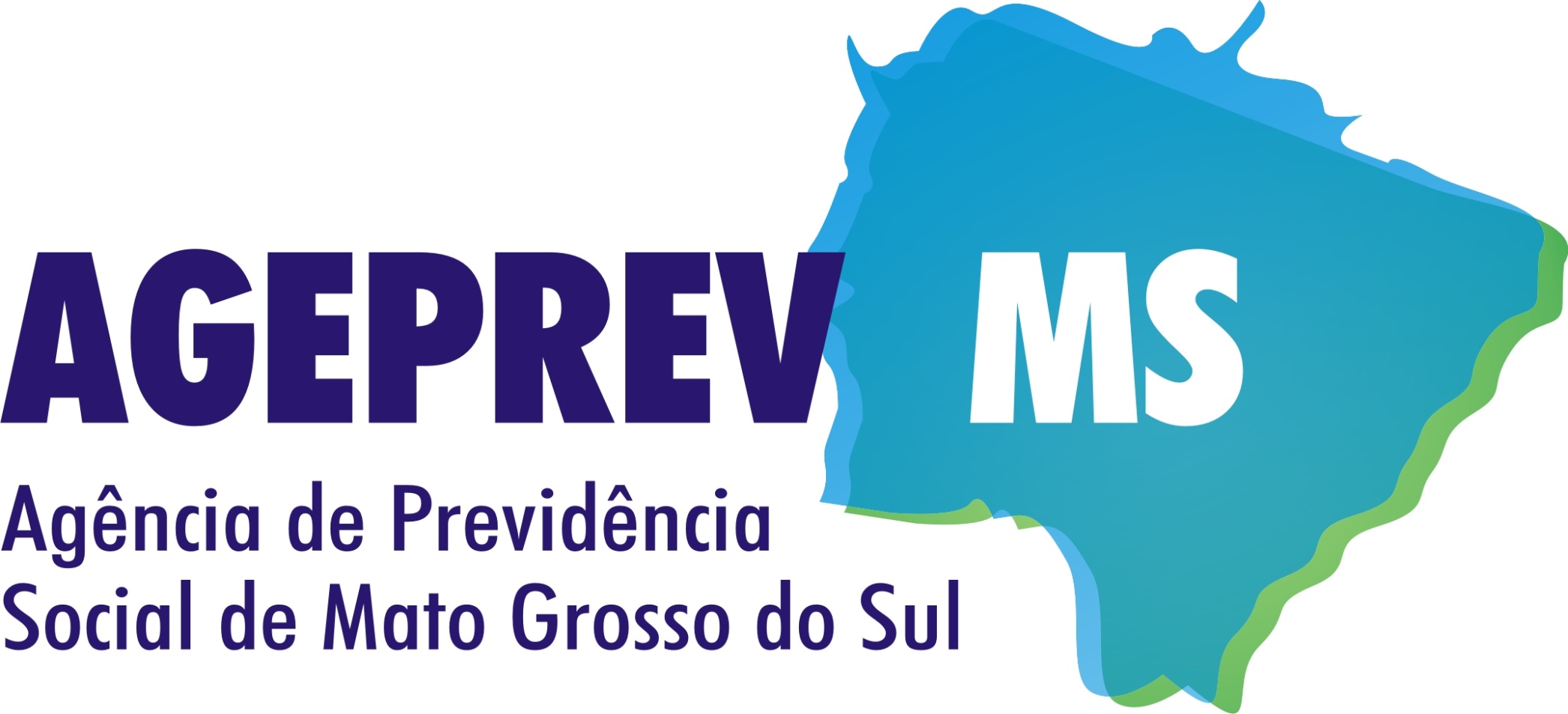 CTC:
 
DEVE SER ATUALIZADA E COMPUTADA ATÉ A DATA DA EMISSÃO.
EXCEÇÃO: NA APOSENTADORIA COMPULSÓRIA  A CTC DEVERÁ SER COMPUTADA ATÉ A DATA DO ANIVERSÁRIO DE  70 ANOS.
 
CONFERIR SE HÁ TEMPO PARA SER DESCONTADO (FALTAS, SUSPENSÃO, CEDÊNCIA SEM ÔNUS/TIP, ETC) E FAZER CONSTAR A OBSERVAÇÃO NO VERSO DA CTC.
 
AVERBAÇÕES:
CALCULAR CADA PERÍODO E VERIFICAR SE HÁ CONCOMITÂNCIA;
CONFERIR O VERSO DA CTC COM A PUBLICAÇÃO DO D.O.E E HISTÓRICO FUNCIONAL.
DEVEM ESTAR DESMEMBRADAS NO HISTÓRICO FUNCIONAL E NO VERSO DA CERTIDÃO.
  
AS INFORMAÇÕES DA CTC DEVEM ESTAR COERENTES COM O HISTÓRICO FUNCIONAL.
MODELO DE CTC
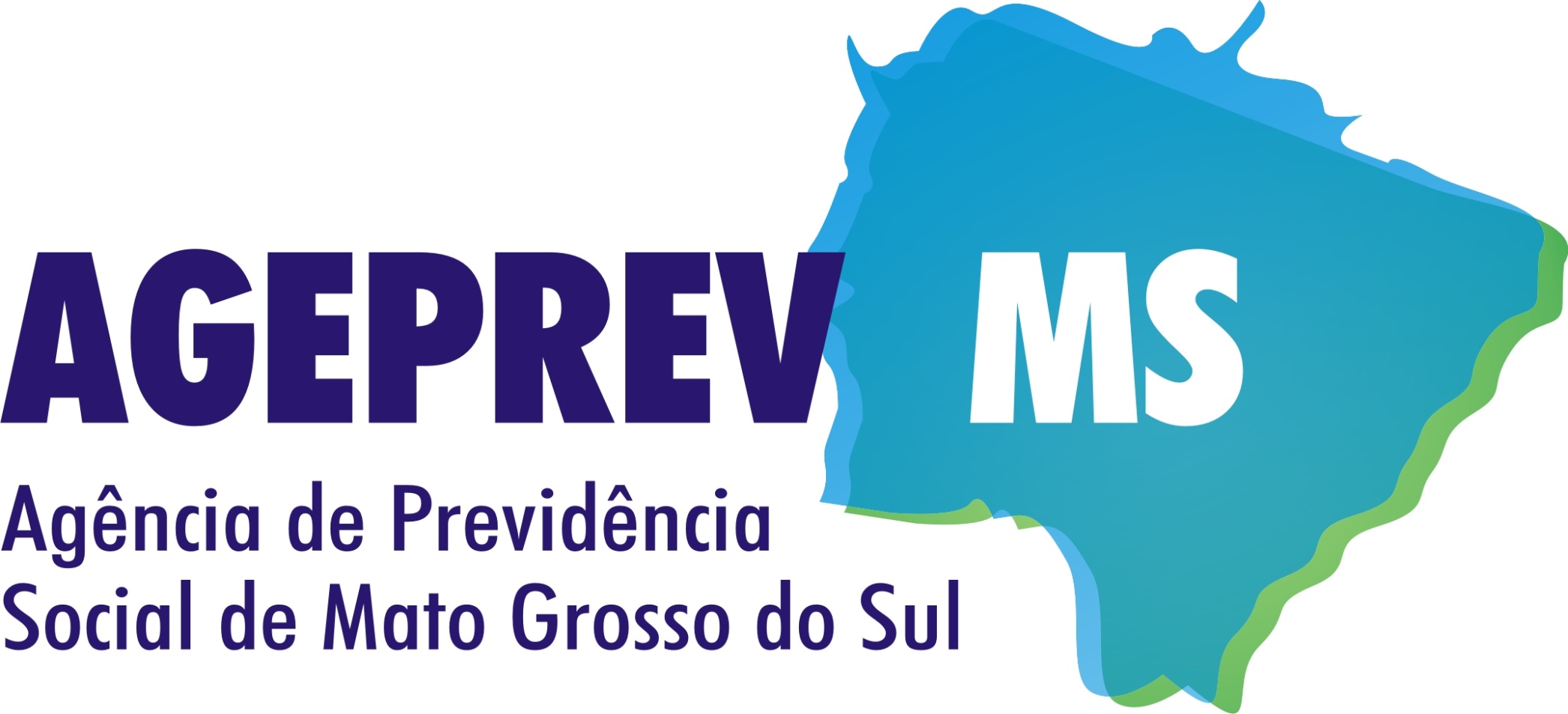 CTC
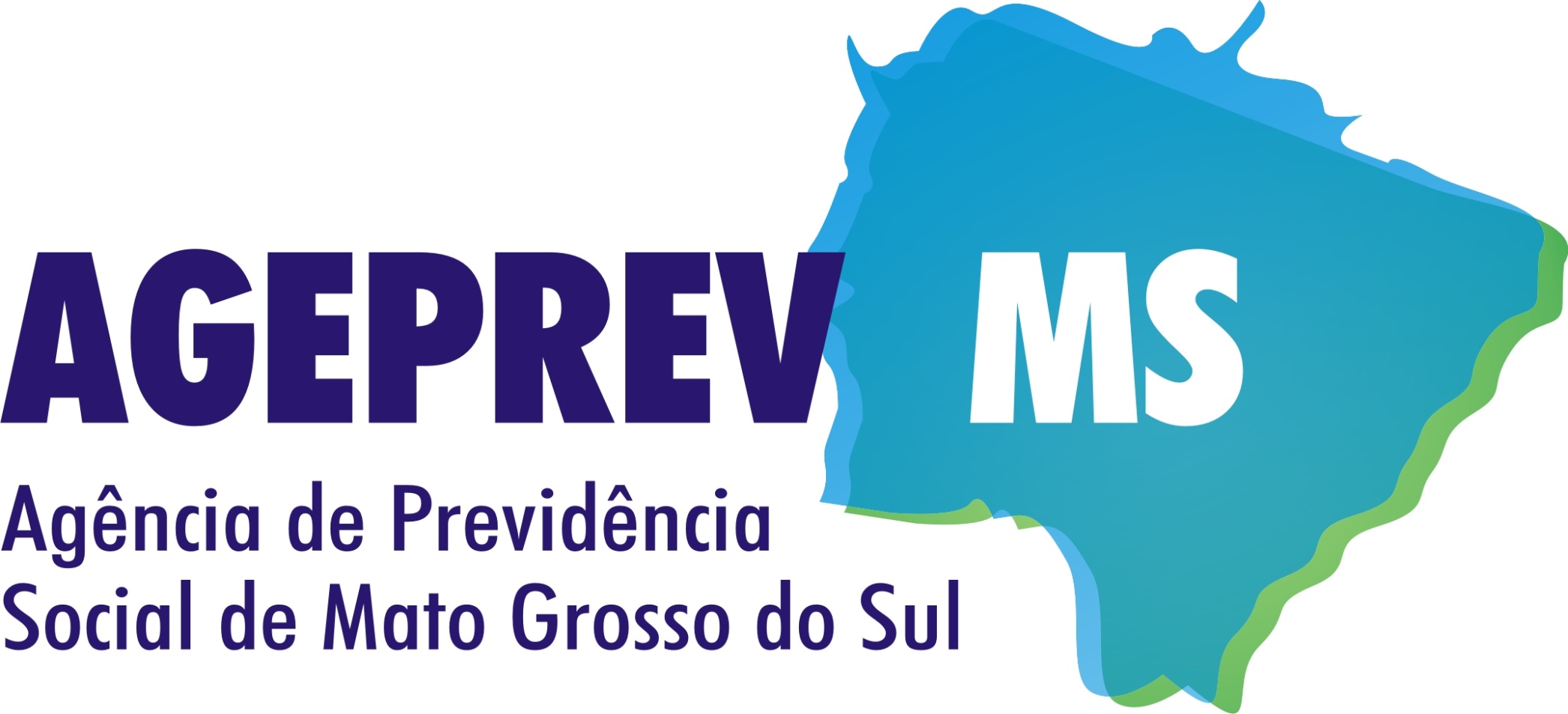 Aspectos Financeiros – Anália Arruda – Diretora Financeira
Fluxograma relativo aos Afastamentos sem Ônus 
para Origem
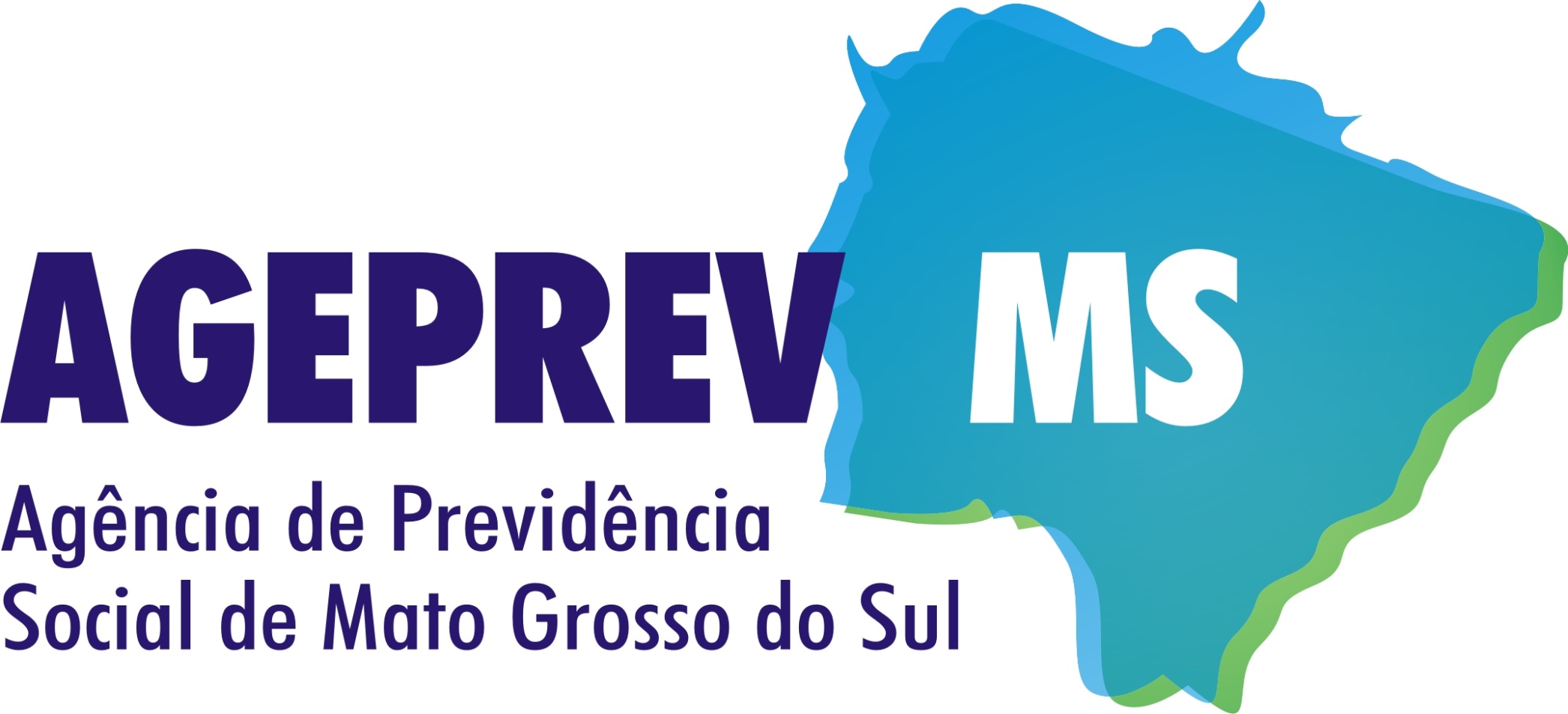 UG Origem
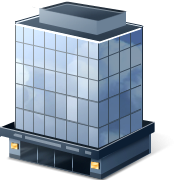 1ª ETAPA
Servidor requer Afastamento
Servidor Preenche Termo de Responsabilidade
Servidor(a)
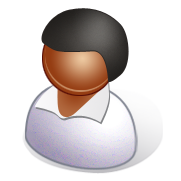 2ª ETAPA
Se For Deferido o Afastamento:
UG encaminha publicação no DO
Envia à Ageprev (arrecadacao@ageprev.ms.gov.br):
Termo de Responsabilidade Digitalizado
Cópia do Último Holerite
Cópia do Diário Oficial (Comparativo Incompleto/Completo)
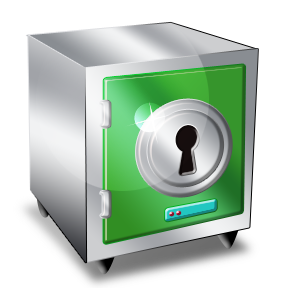 3ª ETAPA
Ageprev contata o Servidor
Encaminha mensalmente os boletos
Servidor recolhe a contribuição e quita obrigação previdenciária
Ageprev
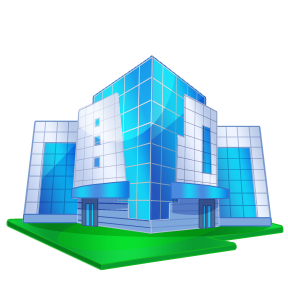 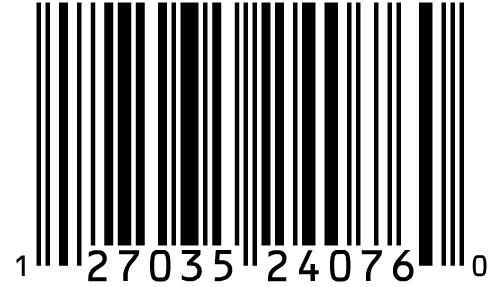 Estatística
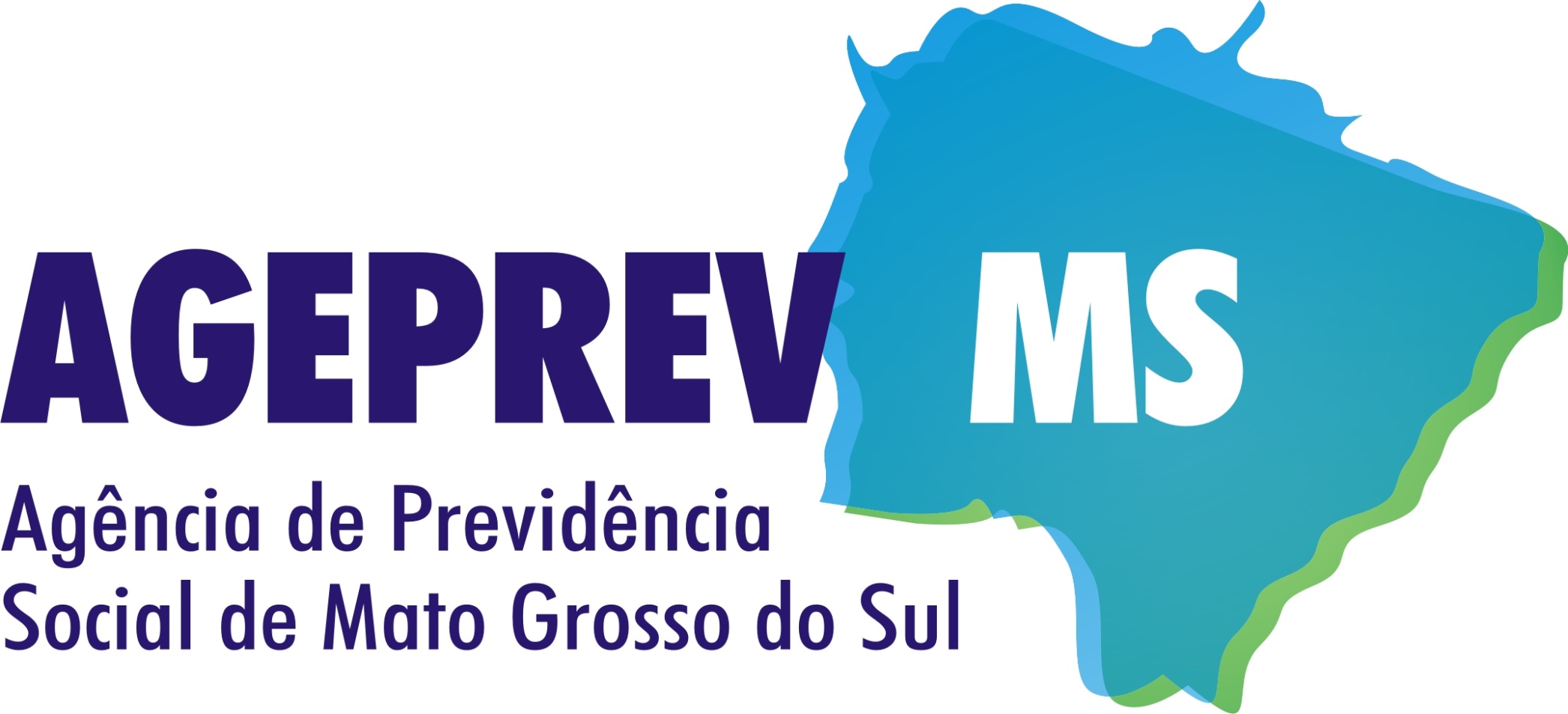 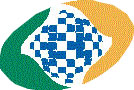 COMPREV
SISTEMA COMPENSAÇÃO PREVIDENCIÁRIA
DATAPREV
INSS
OBJETIVO
Operacionalizar a Compensação Previdenciária entre o Regime Geral de Previdência Social (RGPS) e os Regimes Próprios de Previdência Social (RPPS) dos Servidores Públicos da União, dos Estados, do Distrito Federal e dos Municípios nos casos de contagem recíproca de tempo de contribuição para efeito de aposentadorias e pensões, visando atender à Lei Nº 9.796 de 05 de Maio de 1999 e regulamentação posterior.
REGIME INSTITUIDOR
Regime de Previdência responsável pela concessão e pagamento dos benefícios.
REGIME DE ORIGEM
Regime de Previdência para o qual houve contribuições referentes a CTS/CTC emitidas na forma da lei de contagem recíproca que foram efetivamente utilizadas para a concessão de benefícios pelo Regime Instituidor.
PROCEDIMENTOS DOS REGIMES
INSTITUIDORES
Preenchimento do requerimento, e digitalização dos seguintes documentos via Internet:
Certidão de Tempo de Serviço/Contribuição.
Certidão expedida pelo próprio RPPS, referente ao         	período CLT RGPS, quando for o caso.
Portaria que concedeu o benefício
Homologação da concessão de benefício pelo
Tribunal ou Conselho de Contas.
Laudo Médico quando se tratar de Aposentadoria 		por Invalidez ou Pensão para dependente invalido.
REQUERIMENTO DE COMPENSAÇÃO PREVIDENCIÁRIA
Análise de Requerimento,
Concessão e Ajuste de 
Compensação Previdenciária
Solicitação de
Requerimento
Críticas
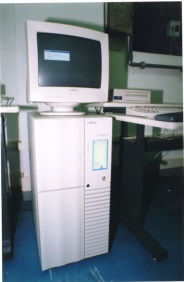 POSTO 
INSS
INSS
 RPPS
DATAPREV
INSS
O Pagamento Será Creditado Através da Rede Bancária
Aspectos Tecnológicos – João Ricardo Oliveira – Diretor TI
Modernização na Tecnologia da Informação da Ageprev
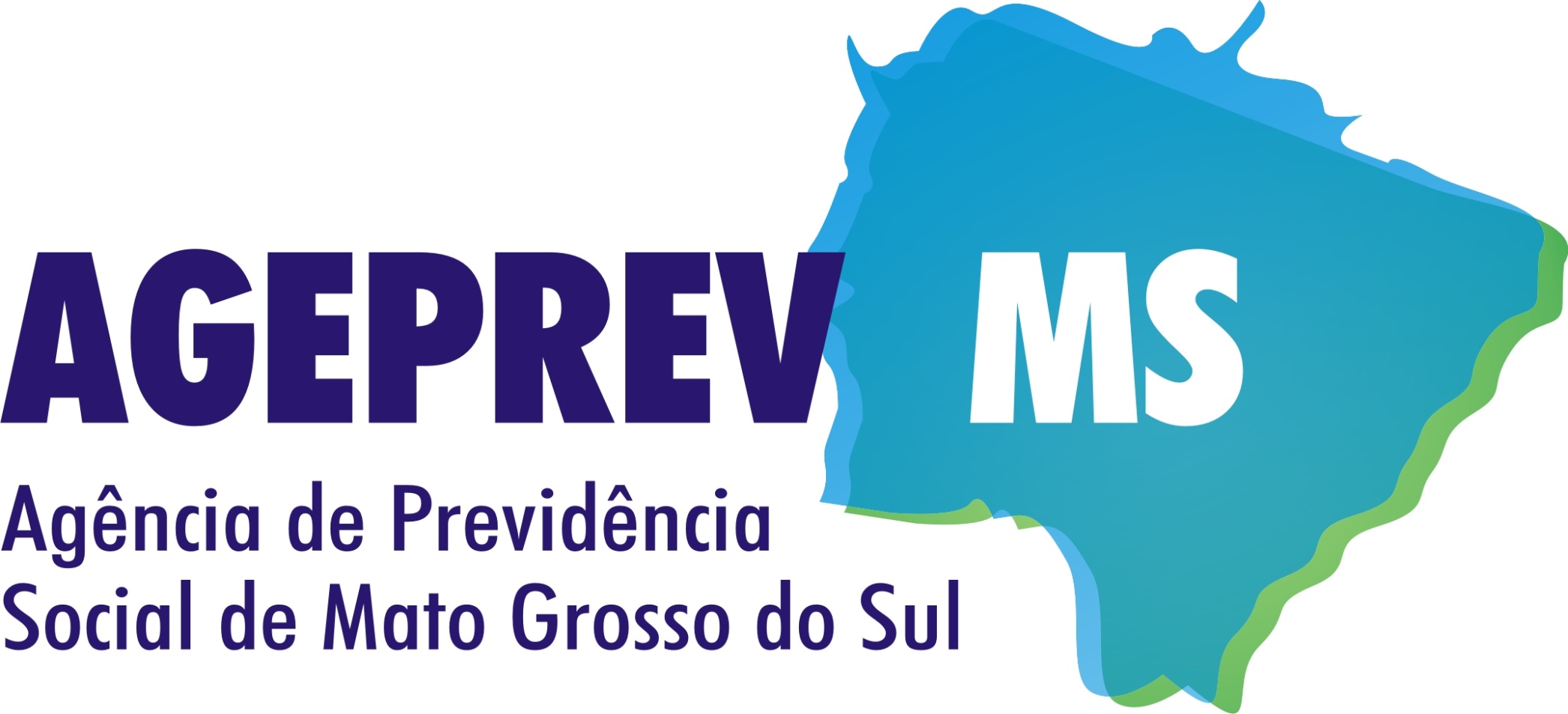 Antes
AGEPREV-MS
Olhinho
Média
Folha
SISTCOP
Modernização na Tecnologia da Informação da Ageprev
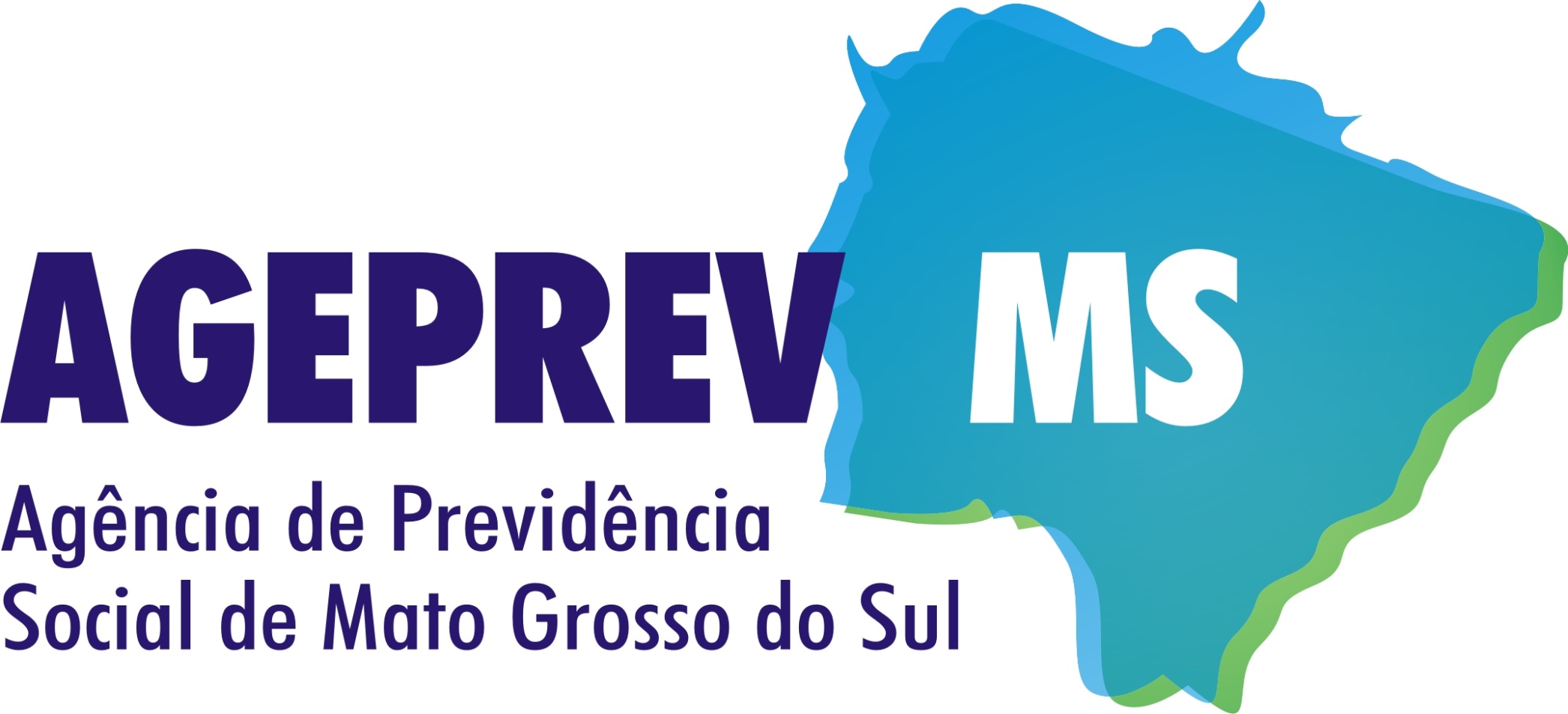 Depois - Hoje
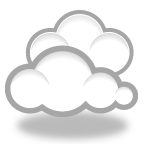 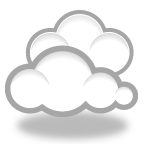 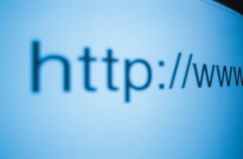 Cadastro +
 Folha
CNIS/MPS
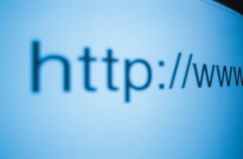 AGEPREV-MS
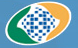 GAIP
SGIFASO
Média
SISOBI
Folha
SIPREV
SISTCOP
Cadastro + Folha
Batimentos
Fale Conosco
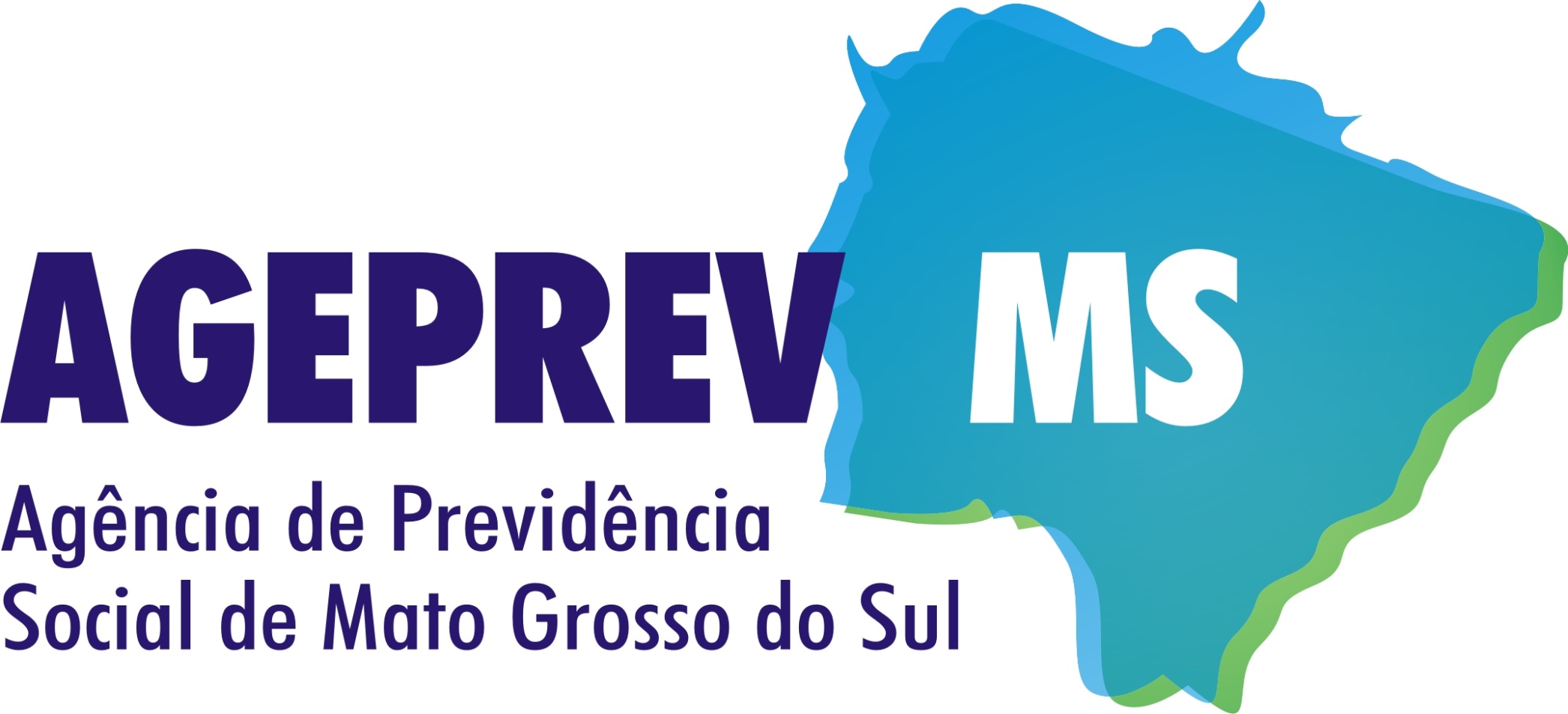 Aberto à dúvidas